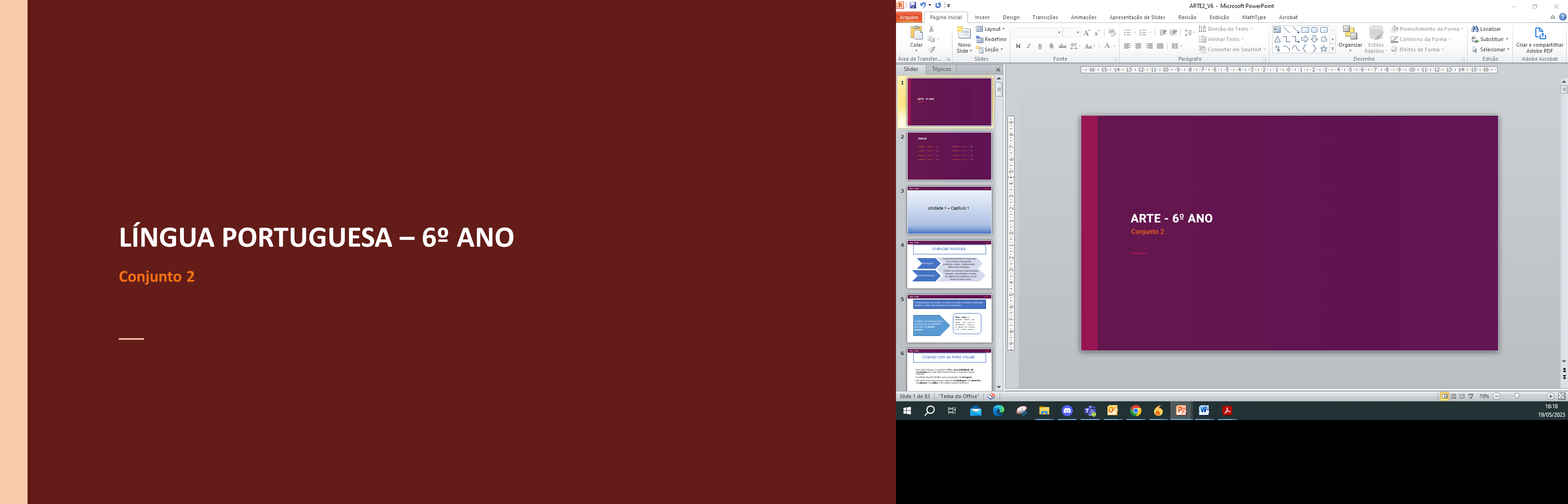 LÍNGUA PORTUGUESA – 6º ANO									 Conjunto 2
Unidade 2
2
LÍNGUA PORTUGUESA – 6º ANO									 Conjunto 2
Poema
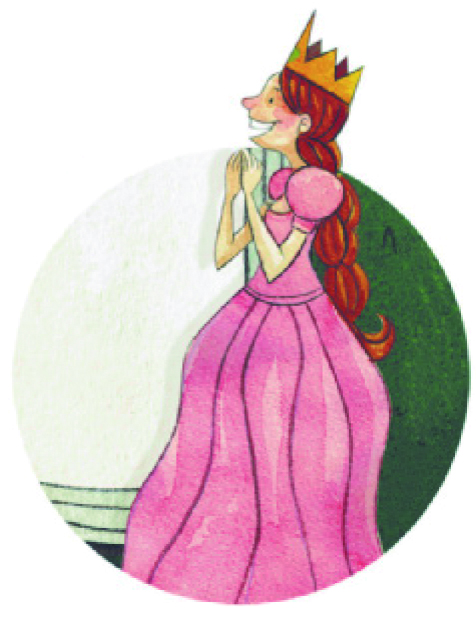 O poema é um texto em versos que pode ou não ser organizado em estrofes. Esses versos podem apresentar rimas e ter uma extensão variável.
Nos poemas, cada linha recebe o nome de verso. O conjunto de versos é chamado estrofe.
Thiago Ossostortos/Psonha
3
LÍNGUA PORTUGUESA – 6º ANO									 Conjunto 2
Sentido próprio e sentido figurado
4
LÍNGUA PORTUGUESA – 6º ANO									 Conjunto 2
Figuras de linguagem
5
LÍNGUA PORTUGUESA – 6º ANO									 Conjunto 2
Adjetivo
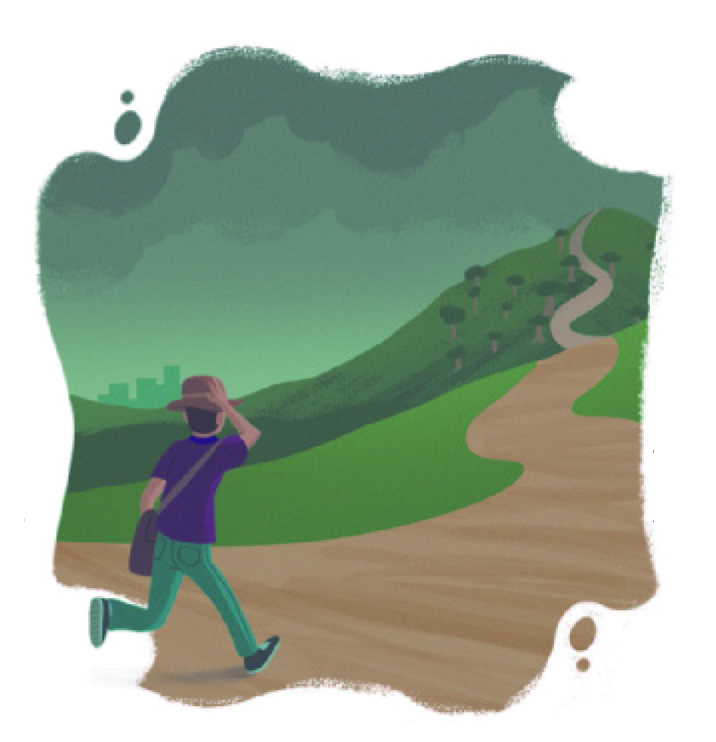 Adjetivos são palavras que modificam os substantivos, indicando-lhes características e atribuindo-lhes um estado (modo de ser) ou uma qualidade.
Ex.: nuvens escuras; água pesada.
Daniel Zeppo
6
LÍNGUA PORTUGUESA – 6º ANO									 Conjunto 2
Locução adjetiva
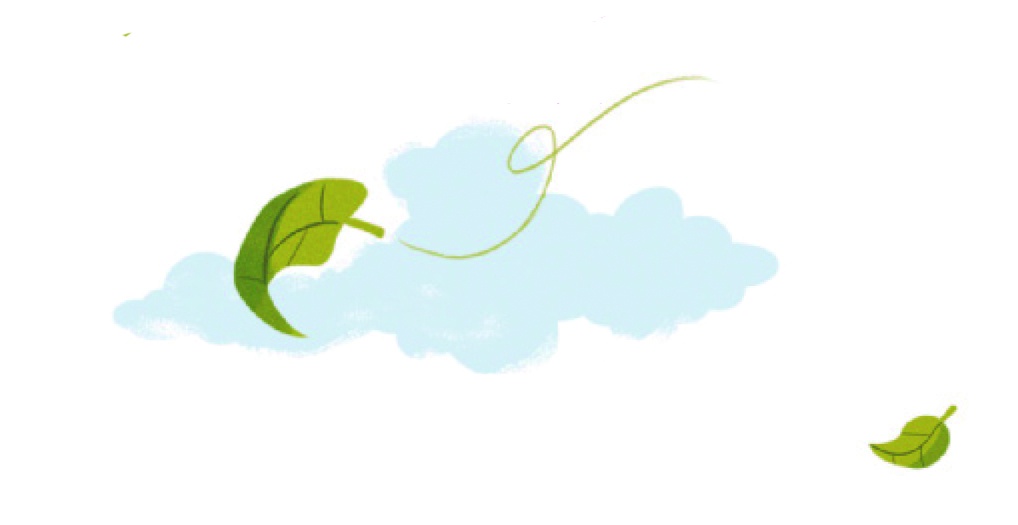 Expressões formadas por duas ou mais palavras que caracterizam os substantivos e que desempenham o papel de adjetivo.
Daniel Zeppo
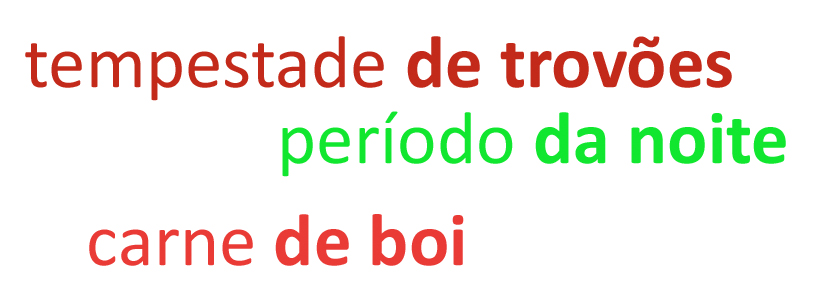 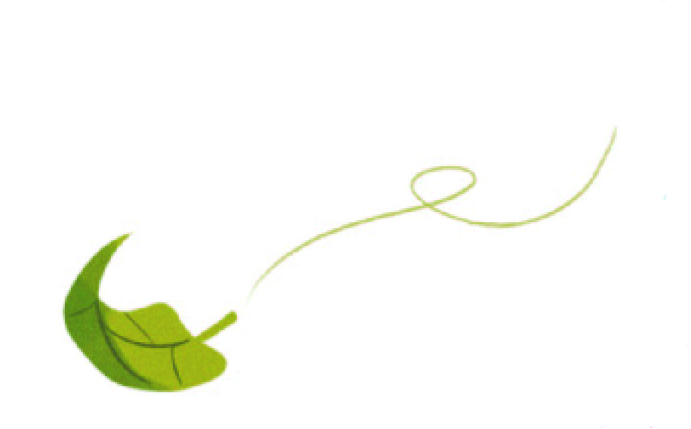 7
LÍNGUA PORTUGUESA – 6º ANO									 Conjunto 2
Gênero e número do adjetivo
8
LÍNGUA PORTUGUESA – 6º ANO									 Conjunto 2
Conto de suspense
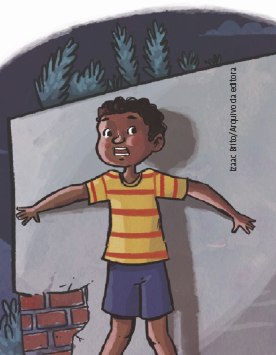 É um gênero narrativo, fictício, marcado por um clima de suspense, que é produzido por meio de acontecimentos misteriosos e incomuns provocados pelas ações de certos personagens, pela sucessão dos acontecimentos e pela caracterização do ambiente.
9
LÍNGUA PORTUGUESA – 6º ANO									 Conjunto 2
Artigo
As palavras que antecedem o substantivo e que podem defini-lo (especificá-lo) ou indefini-lo (generalizá-lo), são chamadas artigos.
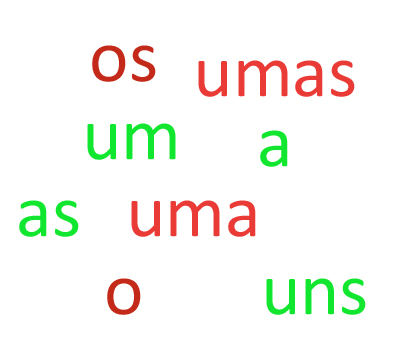 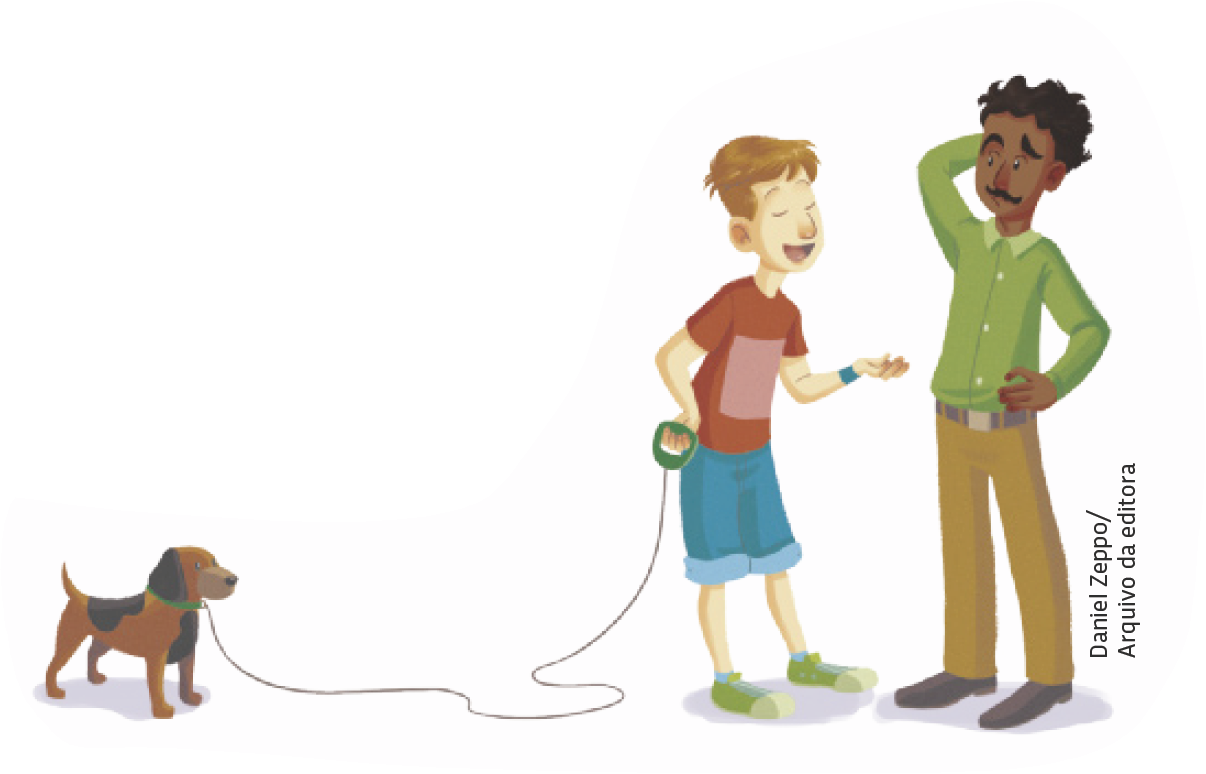 Daniel Zeppo
10
LÍNGUA PORTUGUESA – 6º ANO									 Conjunto 2
Flexão do artigo
11
LÍNGUA PORTUGUESA – 6º ANO									 Conjunto 2
Classificação do artigo
12